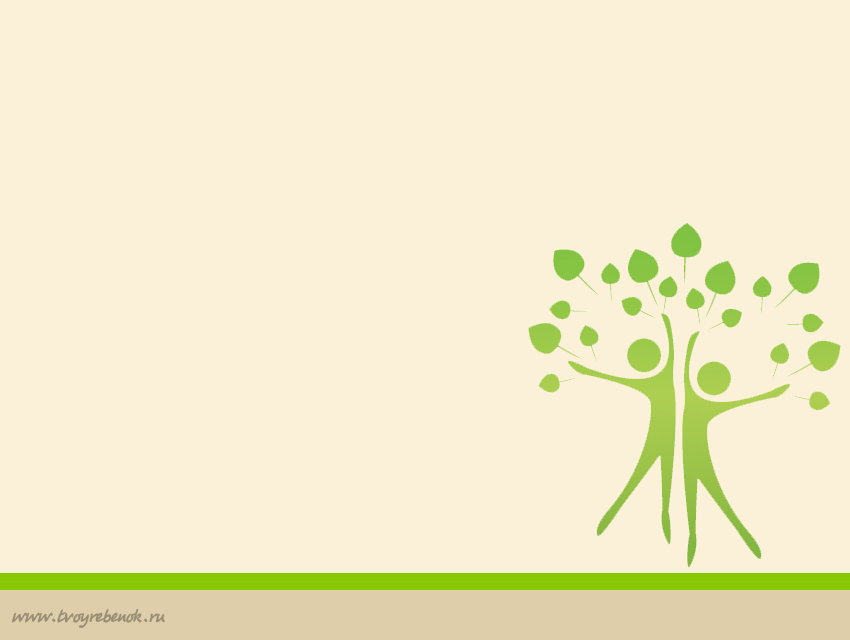 Тәрбие сағатының 
тақырыбы:
«денсаулық зор байлық»
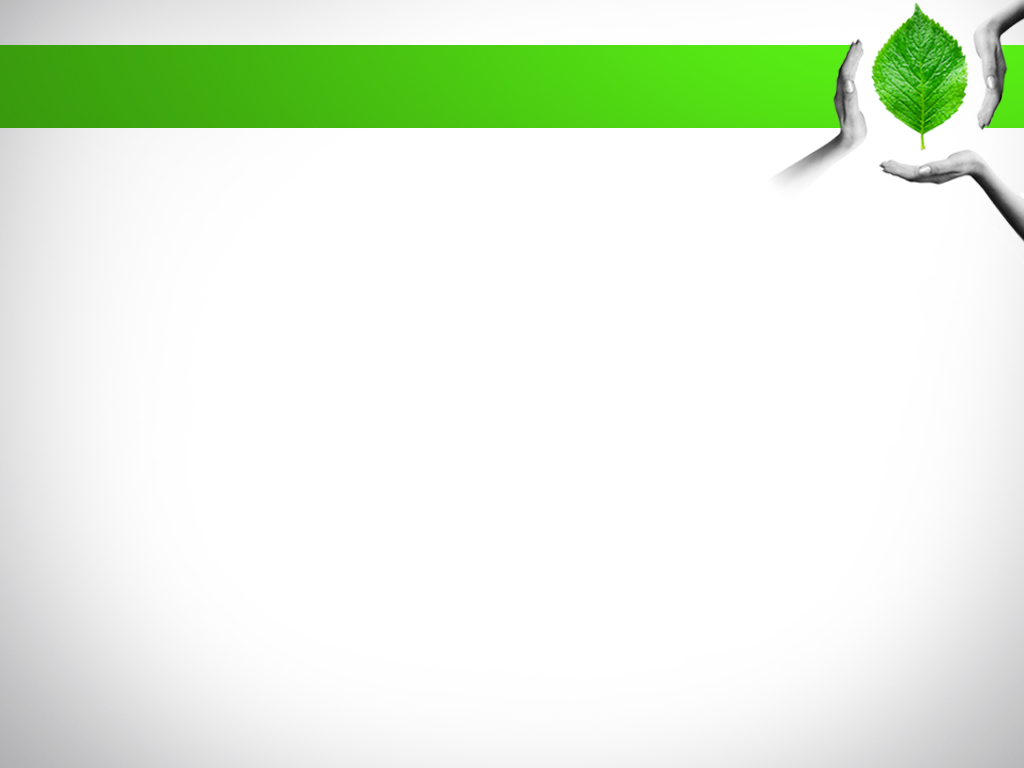 Денсаулық

Адам ағзасының қалыпты жұмыс істеуі;
Дұрыс тамақтану;
Тәулігіне 10 сағат ұйықтау, ұйқы ең алдымен миды тынықтырады;
Таза ауада көбірек жүру;
Тазалық сақтау;
Тамақты шамадан тыс тойып ішпеу;
Тамақтан соң ауыздып шайіп, қолды жу;
Денсаулық туралы видеорлик
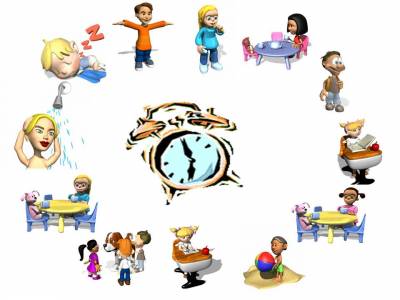 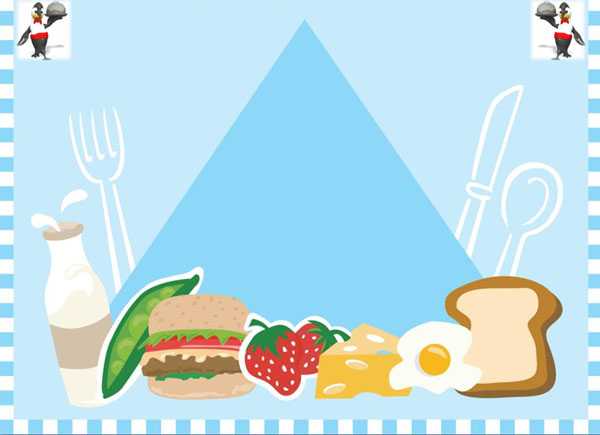 Постер құрастыру
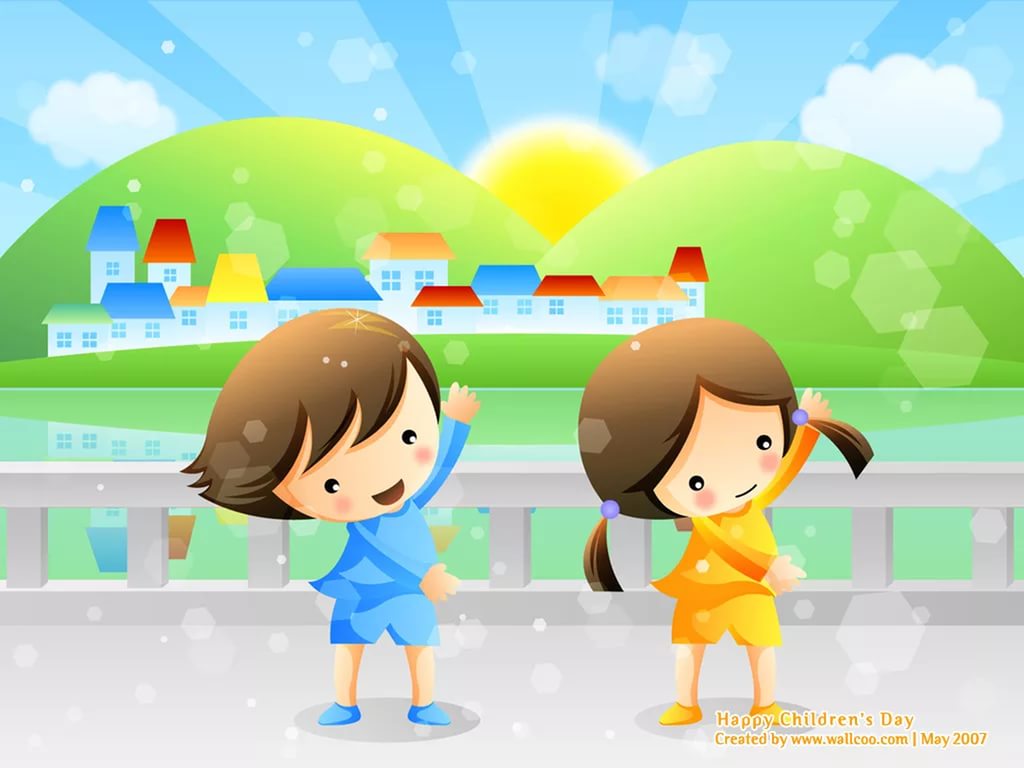 «сергіту сәті»
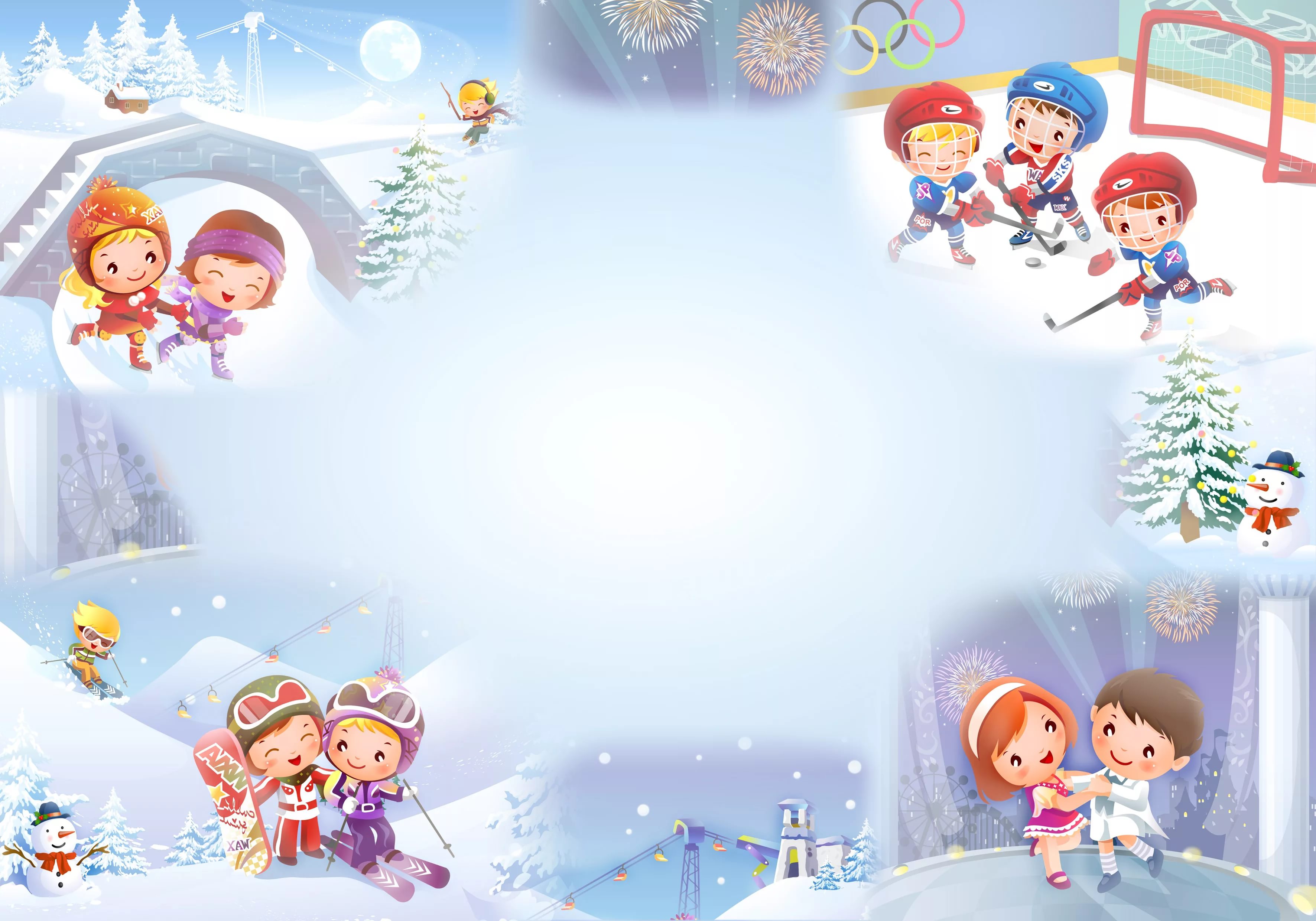 «мақал - мәтелдер»
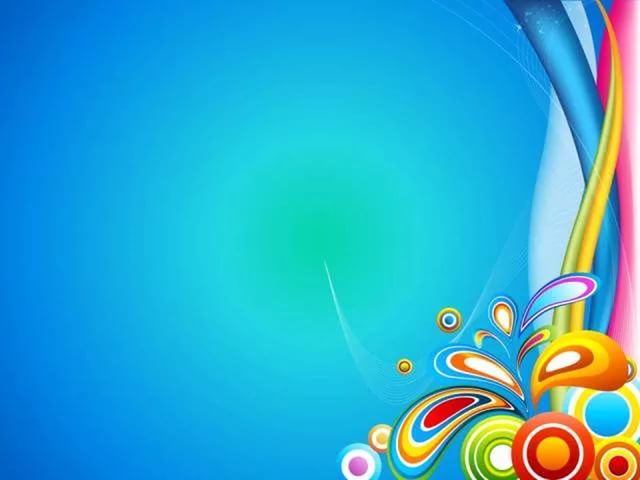 Жұмбақ 
шешу
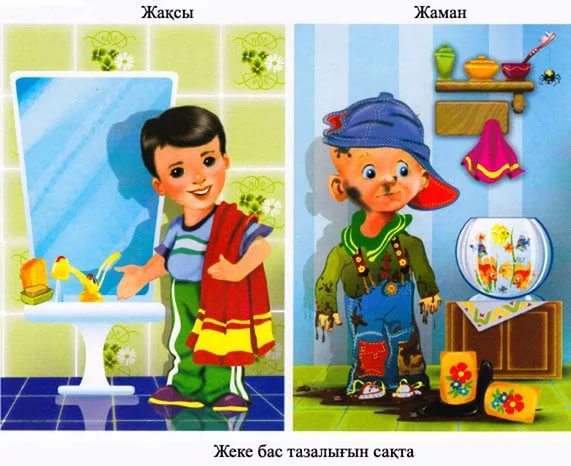 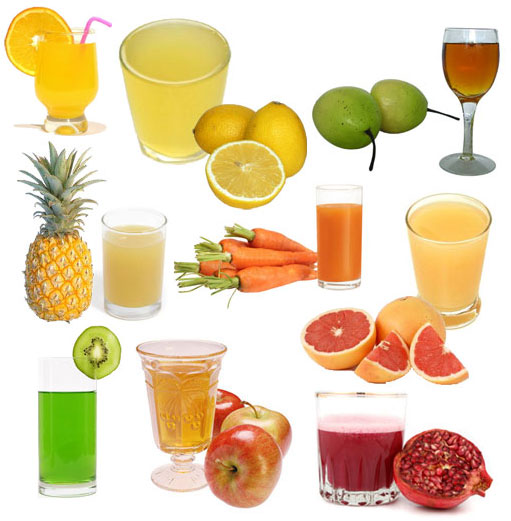